１年生　さんすう
１から１０までのかず
かずをいいましょう
かずをいいましょう
１　いち
かずをいいましょう
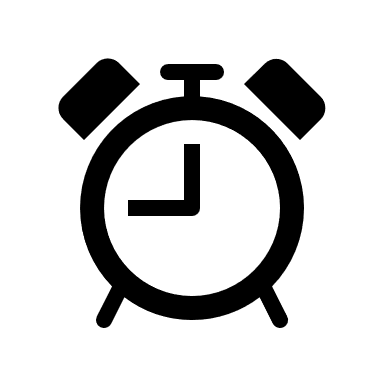 かずをいいましょう
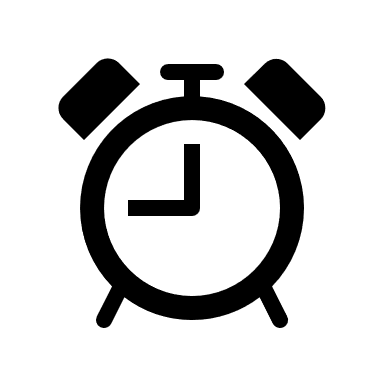 ２　　に
かずをいいましょう
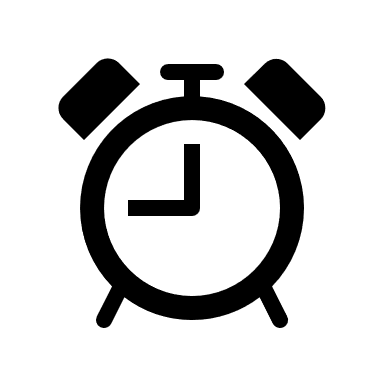 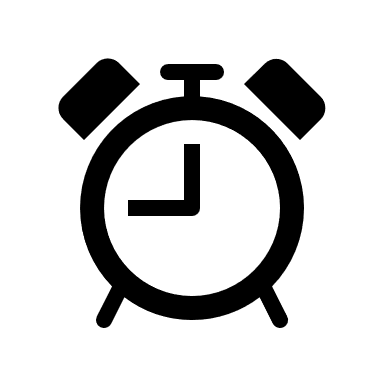 いくつかな
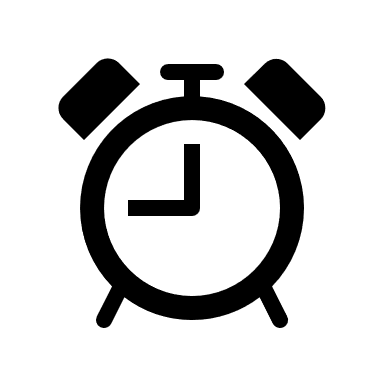 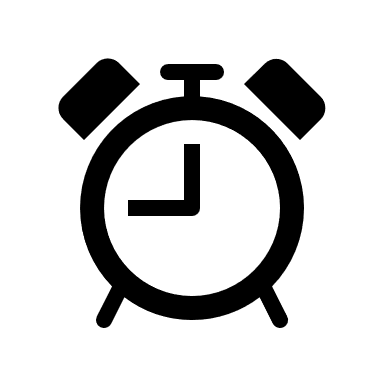 かずをいいましょう
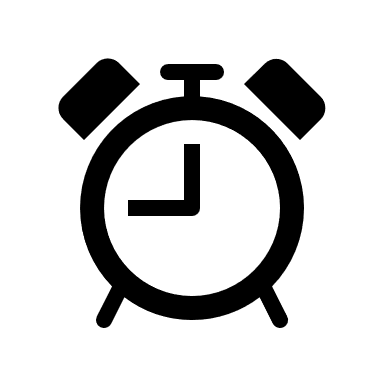 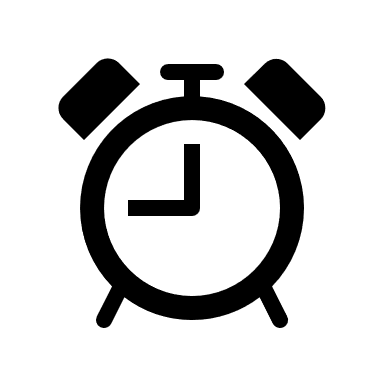 ５　ご
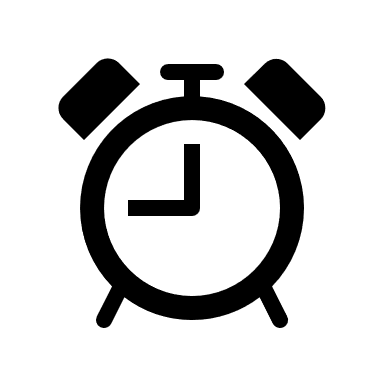 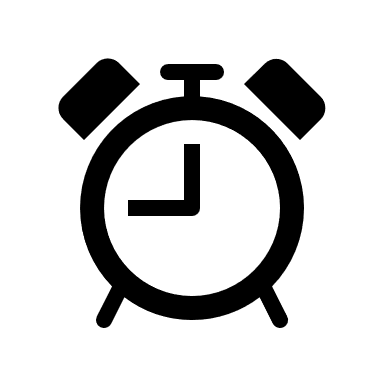 かずをいいましょう
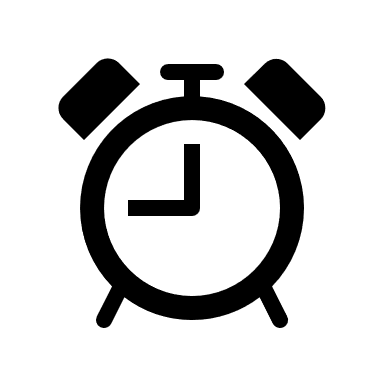 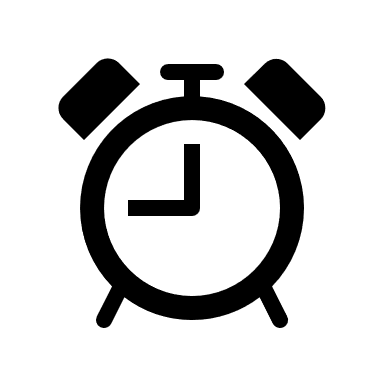 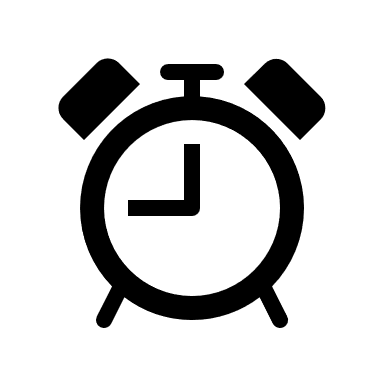 いくつかな
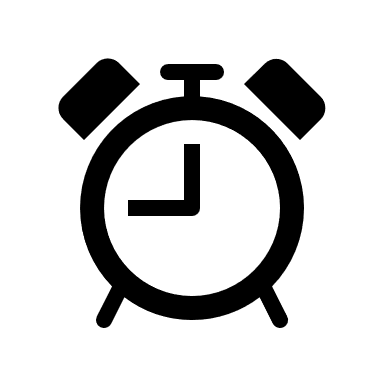 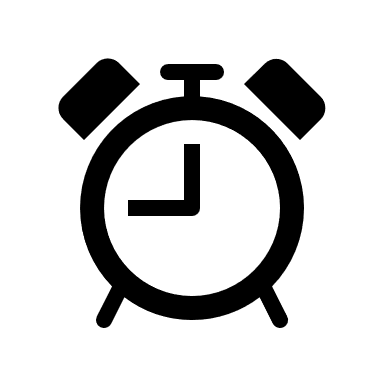 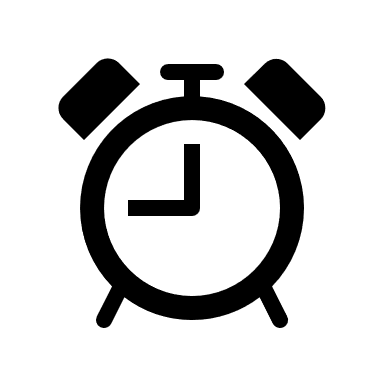 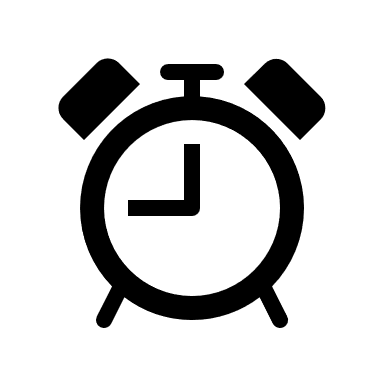 かずをいいましょう
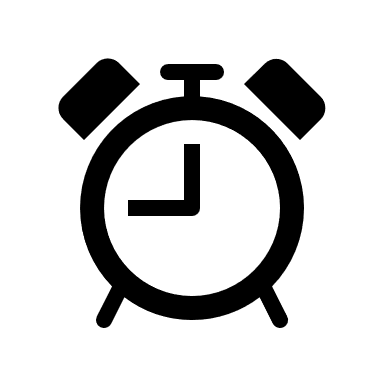 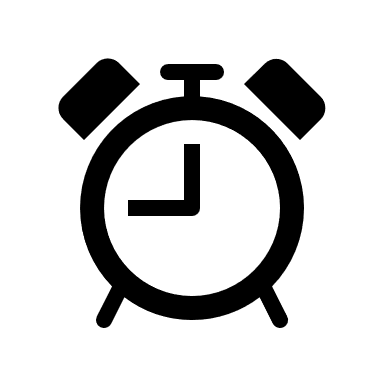 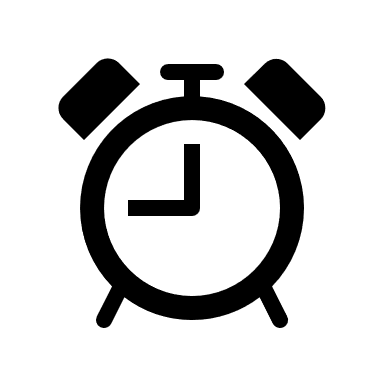 ８　はち！
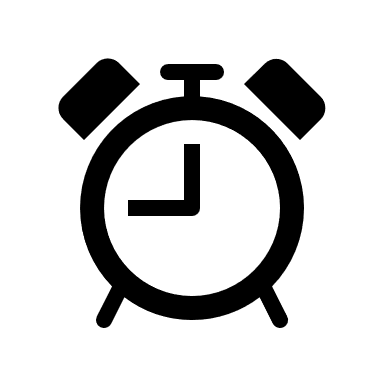 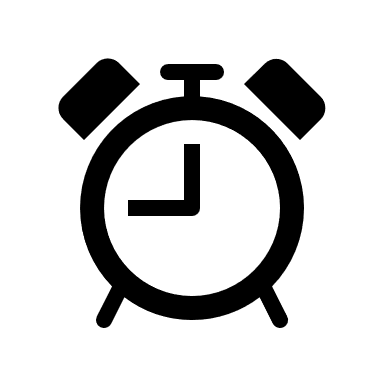 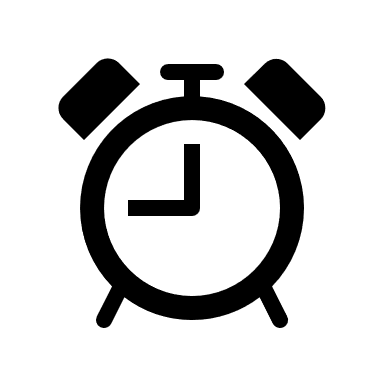 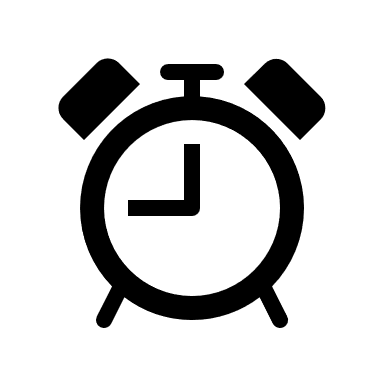 かずをいいましょう
いくつかな
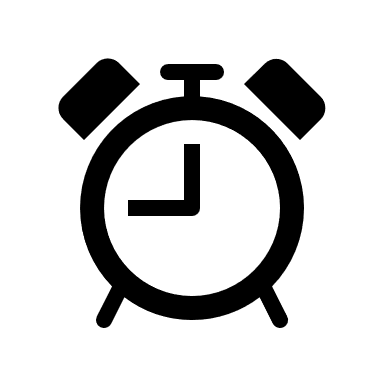 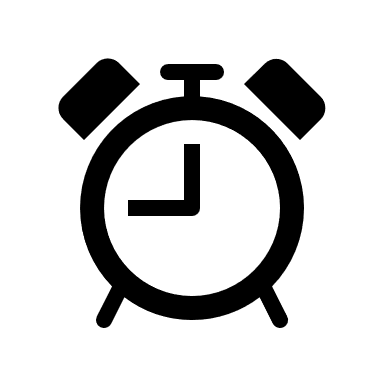 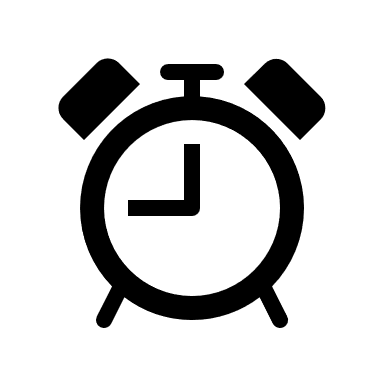 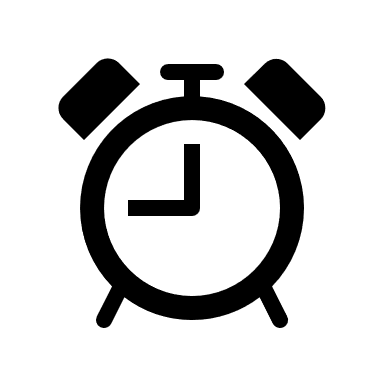 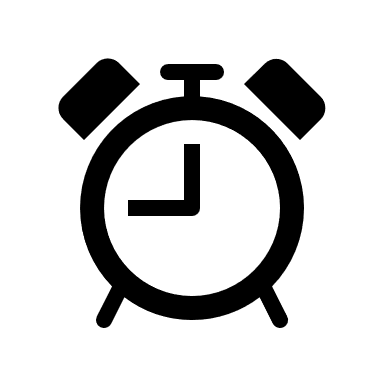 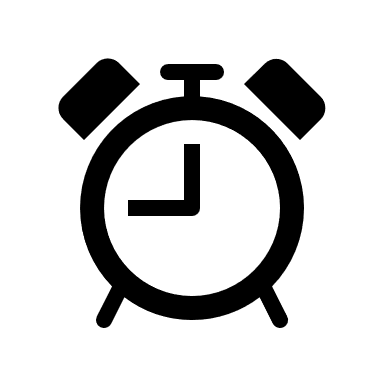 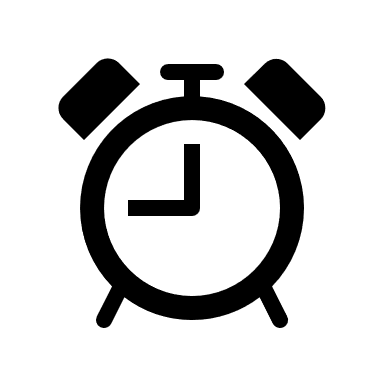 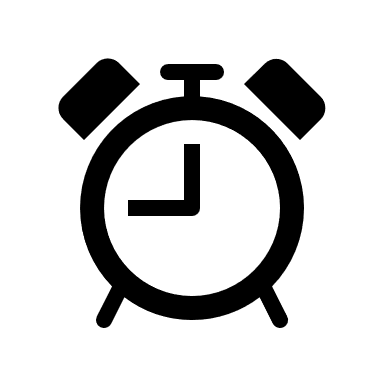 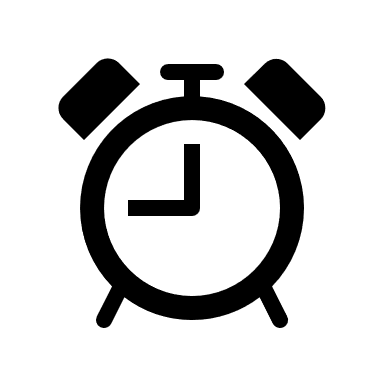 かずをいいましょう
１０　じゅう
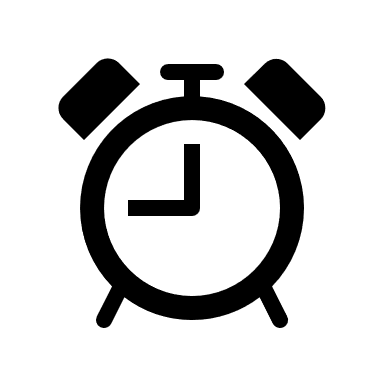 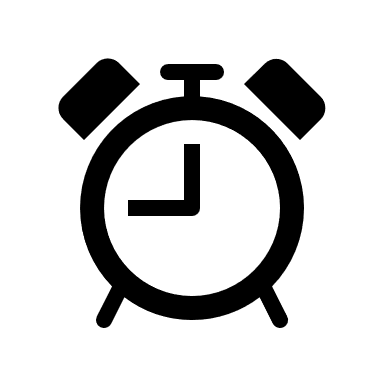 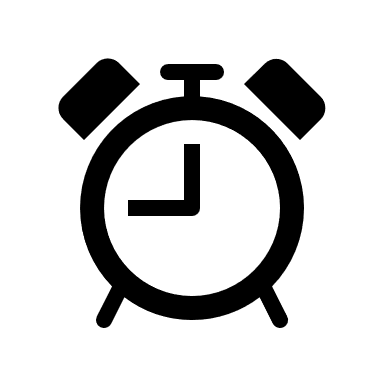 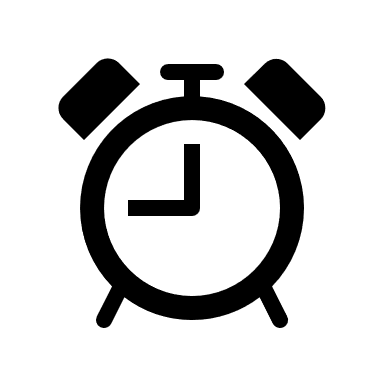 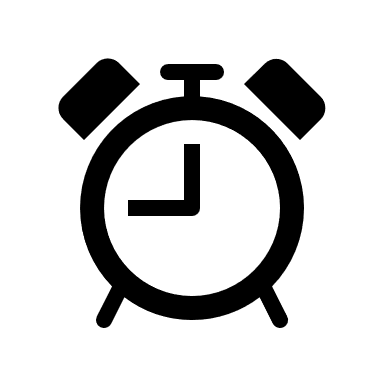 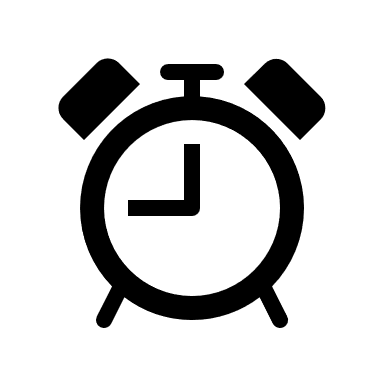 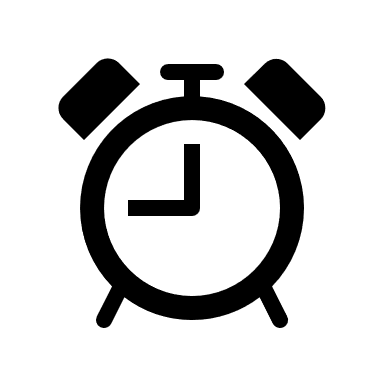 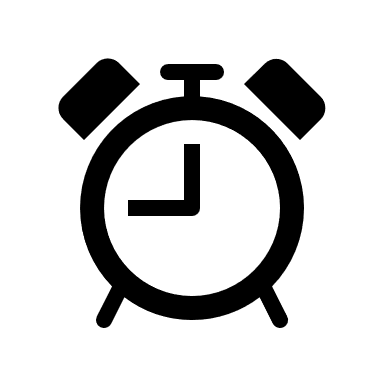 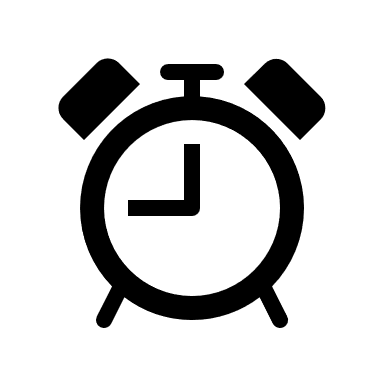 よくできました
１（いち）から、１０（じゅう）までのかずをとけいをみて、ただしくいえたかな？

おしまい